Figure 1.  Correlation of age (A), number of oocytes after ovum retrieval (B), cycle day 3 number of antral follicles ...
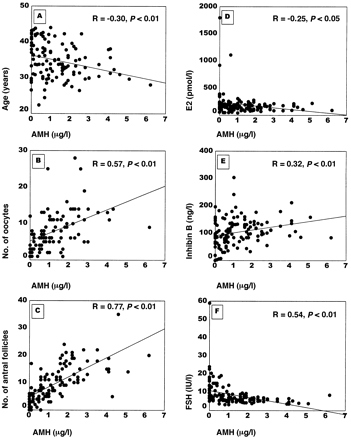 Hum Reprod, Volume 17, Issue 12, December 2002, Pages 3065–3071, https://doi.org/10.1093/humrep/17.12.3065
The content of this slide may be subject to copyright: please see the slide notes for details.
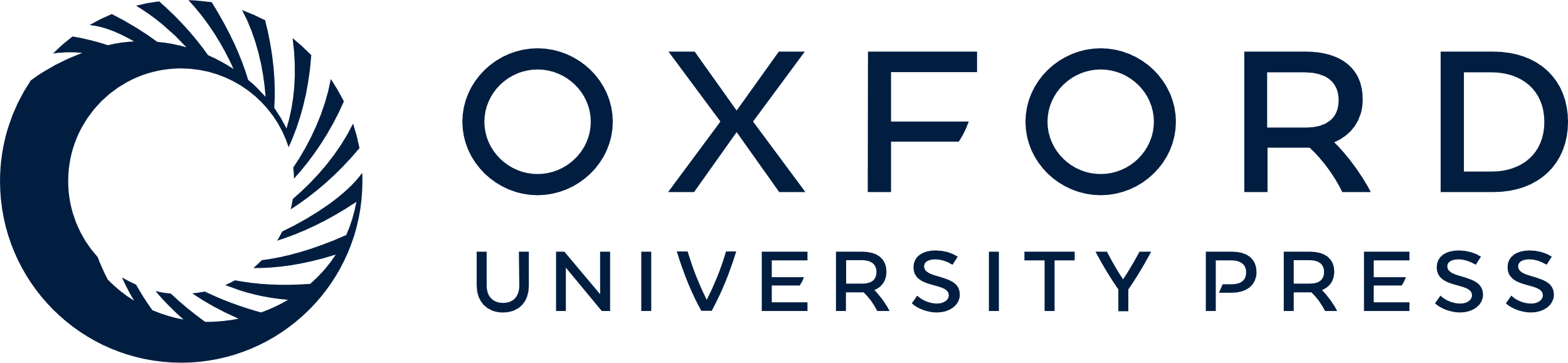 [Speaker Notes: Figure 1.  Correlation of age (A), number of oocytes after ovum retrieval (B), cycle day 3 number of antral follicles (C), cycle day 3 E2 (D), cycle day 3 inhibin B (E) and cycle day 3 FSH (F) with AMH in IVF patients. R is Spearman’s correlation coefficient followed by theP-value.


Unless provided in the caption above, the following copyright applies to the content of this slide: © European Society of Human Reproduction and Embryology]